CAMBIOS MÁS DESTACADOS DE LA REFORMA DE LA LEY PARA LA IGUALDAD DE MUJERES Y HOMBRES
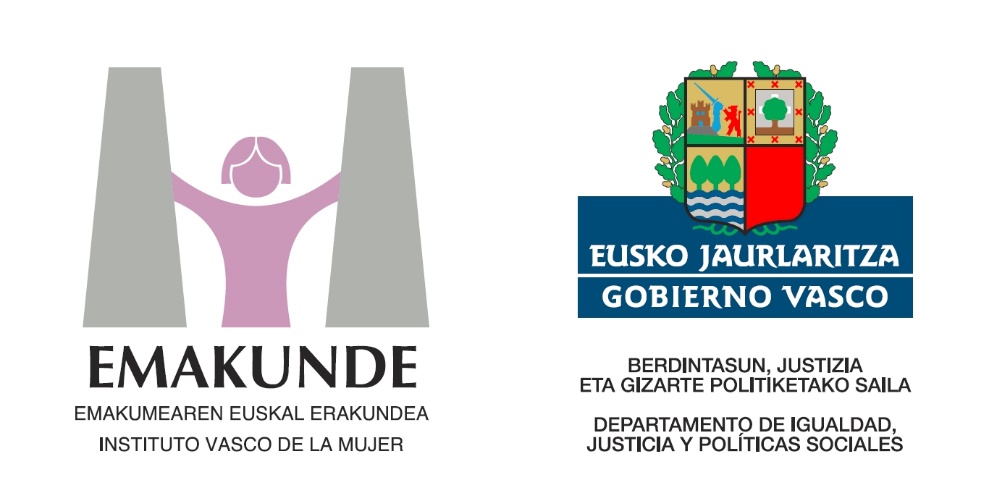 ANTECEDENTES
Compromiso de legislatura.

Punto de partida: Ley 4/2005, pionera, integral, evaluada y galardonada.
TRAMITACIÓN
Proceso participativo previo (noviembre 2017-mayo 2018)
Tramitación en el Gobierno (marzo 2019-enero 2020)
Primera remisión al Parlamento (febrero 2020)
Segunda remisión al Parlamento (diciembre 2020)
Aprobación por el Parlamento (3 de marzo de 2022)
Publicación en el BOPV (17 de marzo de 2022)
FUENTES PARA LA IDENTIFICACIÓN DE LOS PRINCIPALES RETOS
Convenio de Estambul (2014)
Agenda 2030 de la ONU (2015)
Pacto de Estado (2017)
Nueva legislación del Estado (igualdad, menores, víctimas…)
Evaluaciones de la Ley 4/2005
Proceso de trabajo en el programa de la ONU
Reivindicaciones del movimiento feminista
SÍNTESIS DE LA REFORMA
Extender las políticas de igualdad a todo el sector público.
Condicionar el acceso a fondos públicos del sector privado al cumplimiento de la legalidad en materia de igualdad, a través de cláusulas de igualdad en contratos y subvenciones.
Eliminar las desigualdades que persisten a través del refuerzo en ámbitos clave como la cultura, educación, empleo, salud, servicios sociales...
Poner los cuidados en el centro mediante la provisión universal y pública de cuidados, adecuación de las estructuras del empleo y corresponsabilidad de los hombres.
Reforzar la respuesta ante todas las formas de violencia: menores, mujeres en situación de vulnerabilidad, reparación, formación obligatoria…
POR UN GRAN PACTO DE PAÍS
Las leyes son necesarias, pero no son suficientes para superar un problema universal, estructural y multidimensional como el de la desigualdad y la violencia basada en el género.

Por ello, es necesario acompañar la ley con un gran pacto de país por la igualdad y contra la violencia machista en el que estamos trabajando con los diversos agentes implicados y alineados internacionalmente en el marco de la iniciativa Generation Equality de las Naciones Unidas.
CAMBIOS PRINCIPALESA) TÍTULO Y OBJETO DE LA LEY
Se incluye una referencia expresa a logro de una vida libre violencia machista contra las mujeres.
B)	PRINCIPIOS GENERALES DE LA LEY
A los ya existente se añaden nuevos principios generales:
Prevención y eliminación de la VMCM, interseccionalidad, libre desarrollo de la identidad sexual y/o de género y de la autonomía corporal, empoderamiento de las mujeres, implicación de los hombres, internacionalización, participación, innovación, transparencia y rendición de cuentas, y la protección de los derechos lingüísticos y la promoción del uso del euskera.
B)	PRINCIPIOS GENERALES DE LA LEY
Se dota de mayor concreción al principio de representación equilibrada:
Se explicita que será de aplicación a jurados, tribunales de selección otros órganos administrativos pluripersonales, así como en la designación de cargos públicos e integrantes de consejos de administración de sociedades públicas y de los órganos de gobierno de las entidades que integran el sector público vasco.
B)	PRINCIPIOS GENERALES DE LA LEY
Se plantea una excepción a la aplicación del principio de representación equilibrada cuando la representación de personas de una de los sexos en el sector es inferior al 40%. En ese caso, se deberá exigir una representación proporcional salvo que exista:
Una representación de mujeres superior al 60%, justificada para corregir la desigualdad existente.
No haya personas de un sexo determinado con capacitación o habiéndolas no pueden hacerlo.
Se realicen designaciones en función del cargo o por varias instituciones
C) FINANCIACIÓN
La Administración Pública de la CAE promoverá que al menos el 1% de sus presupuestos se destine a políticas de igualdad. 

Para 2030 se plantea alcanzar el 1,5%.
D) ORGANIZACIÓN INSTITUCIONAL
Los organismos autónomos, entes públicos de derechos privado, consorcios, fundaciones y empresas participadas mayoritariamente con capital público y con plantilla de más de 50 personas dispondrán de unidades de igualdad o de servicios con personal especializado responsable de las políticas de igualdad en su organización.
E) PLANIFICACIÓN
Se elimina el límite temporal de la legislatura previsto para el Plan general para la igualdad de la CAE, de modo que se puedan aprobar planes con una vigencia temporal superior o inferior.
Se especifican los contenidos mínimos que deben de tener los planes para la igualdad.
Se señala que los objetivos, acciones e indicadores principales de los planes para la igualdad y sus correspondientes indicadores de evaluación, se han de incorporar a los planes de carácter estratégico de las respectivas administraciones públicas.
E) PLANIFICACIÓN
Se extiende la obligación de disponer y aplicar planes para la igualdad:
Parlamento Vasco, JJGG, Ararteko, Tribunal Vasco de Cuentas,  UPV-EHU y consorcios, fundaciones y empresas participadas mayoritariamente con capital de las instituciones públicas vascas con más de 50 personas en plantilla.
E) PLANIFICACIÓN
Se establece el deber de los poderes públicos vascos de incluir en sus planes sectoriales y de carácter estratégico la perspectiva de género y medidas para promover la igualdad y eliminar desigualdades entre mujeres y hombres, así como de establecer los correspondientes indicadores de evaluación para conocer el impacto de dichos planes en la situación de mujeres y hombres.
F ) ESTADÍSTICAS Y ESTUDIOS
Se crea, en el seno de Emakunde, el Observatorio Vasco para la Igualdad de Mujeres y Hombres
Instrumento para disponer de una visión global y permanente de la situación y evolución de la igualdad de mujeres y hombres, incluido lo relativo a la violencia machista contra las mujeres, en la Comunidad Autónoma de Euskadi y que permita evaluar el impacto de las actuaciones llevadas por los poderes públicos vascos en dicho ámbito.
G) CAPACITACIÓN DEL PERSONAL
Se establece la formación obligatoria en igualdad de mujeres y hombres para todo el personal de los poderes públicos vascos.
Se impone la obligación a los poderes públicos vascos de integrar la perspectiva de género en la formación que no sea específica sobre igualdad de mujeres y hombres, para lo cual habrán de analizar sus respectivas ofertas formativas y realizar las adaptaciones correspondientes.
H) ACTIVIDAD NORMATIVA
Se explicita que los planes que tengan naturaleza jurídica de disposiciones de carácter general, en particular los territoriales y urbanísticos, deben ser objeto de evaluación previa de impacto en función del género.

Se extiende la obligación de realizar evaluaciones previas de impacto en función del género a las proposiciones de ley y a las proposiciones de normas forales que se generen internamente en el Parlamento Vasco y en las Juntas Generales.
H) ACTIVIDAD NORMATIVA
Se plantea que en los procesos selectivos:
Por un lado, se valore, a efectos de la experiencia profesional, el tiempo que las personas candidatas haya estado de excedencia o de permiso para el cuidado o por razón de violencia de género. 
Por otro lado, que se puedan modificar las circunstancias de tiempo o lugar de celebración de las pruebas en caso de embarazo, parto o lactancia de las candidatas.
H) ACTIVIDAD NORMATIVA
Se excluye de la posibilidad de recibir contratos y subvenciones a aquellas empresas que hayan sido sancionadas o no cumplan con las obligaciones legales en materia de igualdad con relación a los planes de igualdad, la transparencia e igualdad retributiva o la prevención del acoso sexual o por razón de sexo. 
Además, se deberán incluir cláusulas de igualdad (incluido un criterio específico de adjudicación o valoración cuya ponderación será al menos del 5% del baremo) en todas las subvenciones y contratos, salvo que objetivamente y de forma motivada se justifique que no tienen impacto en la situación de mujeres y hombres.
I) ENSEÑANZA
NO UNIVERSITARIA
Se obliga a la administración educativa a elaborar y ejecutar planes de coeducación.
Se obliga a todos los centros educativos a disponer de responsables de coeducación y de igualdad con la debida formación en el profesorado y en sus órganos de máxima representación.
I) ENSEÑANZA
UNIVERSITARIA
La Administración de la CAE promoverá que las universidades del Sistema Universitario Vasco incorporen la perspectiva de género en todas sus disciplinas y áreas del conocimiento y, en particular, que incorporen contenidos específicos sobre coeducación en la formación dirigida al profesorado de la educación no universitaria y sobre igualdad y violencia machista en aquellas carreras vinculadas con profesionales que atienden a víctimas, así como en las relacionadas con la comunicación.
K) TRABAJO DOMÉSTICO Y DE CUIDADO
Los poderes públicos vascos deben considerar el valor del trabajo doméstico y de cuidado en el diseño de sus presupuestos y políticas económicas y sociales para favorecer la transformación hacia un modelo económico y social que ponga en cuidado y la sostenibilidad de la vida en el centro.  
Asimismo, deben hacer efectivo el derecho al descanso de las personas cuidadoras no profesionales.
K) TRABAJO DOMÉSTICO Y DE CUIDADO
Los poderes públicos vascos deben promover la corresponsabilidad social del cuidado mediante: 
 Adecuación de las estructuras del empleo y la cultura y práctica empresarial a través, entre otras, de la conciliación corresponsable.
 Provisión universal y pública de cuidados, a través de servicios asequibles, flexibles, de calidad y de fácil acceso.
 Fomento de la corresponsabilidad de los hombres y generalización de la ética y práctica del cuidado.
L) EMPLEO
Las administraciones públicas vascas establecerán acciones positivas para acciones positivas para contratar mujeres en aquellas profesiones y sectores en los que estén infrarrepresentadas, en especial en los que sean considerados más estratégicos en la economía.
Se establece como requisito para las empresas y organizaciones que contraten o reciban subvenciones del sector público vasco el cumplir con el principio de transparencia e igualdad retributiva entre mujeres y hombres. A tal fin, los poderes públicos vascos incluirán las cláusulas de igualdad correspondientes y establecerán los oportunos sistemas de control salarial o retributivo.
L) EMPLEO
Las administraciones públicas vascas promoverán, en el marco de sus competencias, la mejora de las condiciones de empleo de los sectores profesionales relacionados con la prestación de servicios de cuidados, en particular, el servicio del hogar familiar, de modo que se cumplan las previsiones de los convenios de la OIT relativos al empleo decente en dicho sector. 
Asimismo, la Administración de la CAE, en relación con el personal al servicio del hogar familiar, ofrecerá asesoramiento jurídico gratuito y fomentará la intermediación laboral pública a fin de evitar situaciones de precariedad y vulneración de derechos.
M) INCLUSIÓN SOCIAL
Las administraciones públicas vascas adoptarán las medidas oportunas para respuesta a las necesidades específicas de mujeres y colectivos en especial situación de vulnerabilidad: familias monoparentales, mujeres de la tercera edad, migrantes, minoría étnicas, con discapacidad, presas, que ejercen la prostitución, sin hogar y en situación de exclusión social grave.
Además, garantizarán cauces de participación adecuados para las asociaciones de mujeres representativas de los intereses de los colectivos mencionados en los párrafos anteriores en la elaboración, seguimiento y evaluación de las medidas previstas en este artículo. Deberán, a su vez, diseñar estrategias de sensibilización ciudadana para hacer frente a los prejuicios y estereotipos sobre los que se asienta la discriminación social y las violencias a las que se enfrentan.
N) VIOLENCIA MACHISTA CONTRA LAS MUJERES (VMCM)
Reafirma el enfoque de que la raíz de la violencia machista está en la desigualdad y discriminación que sufren las mujeres y de que la ley más integral contra dicha violencia es una ley de igualdad que aborde todas las desigualdades. En este sentido y como se deduce de la memoria económica del proyecto, se plantea un refuerzo de los recursos económicos, humanos y técnicos para el desarrollo de las políticas de igualdad, que dote de mayor reconocimiento a los organismos y servicios para la igualdad, de modo que estos ejerzan un verdadero liderazgo como impulsores de las políticas de igualdad y también en la actuación en materia de violencia.
Más allá de la atención a las víctimas de la violencia en el ámbito doméstico y de la violencia sexual, regula y amplía el sistema de atención a las víctimas de todas las manifestaciones de la violencia machista, como la mutilación genital o la trata de mujeres, entre otras.
N) VIOLENCIA MACHISTA CONTRA LAS MUJERES (VMCM)
Dota de mayor protección a las niñas, niños y adolescentes, recogiendo como principio rector la defensa de su interés, estableciendo el deber de las administraciones vascas de garantizar la existencia de servicios de atención adaptados a sus necesidades, creando una ayuda específica para huérfanos y huérfanas de víctimas mortales de la violencia, estimada en unos 5.000 euros anuales, según la memoria económica, y tomando medidas para impedir que planteamientos teóricos o criterios sin aval científico que presuman interferencia o manipulación adulta, como el llamado síndrome de alienación parental, puedan ser tomados en consideración.

Se desarrolla el concepto de VMCM y se considera también VMCM la violencia ejercida contra las personas que apoyan a las víctimas, así como la ejercida contra su entorno cercano o afectivo, especialmente contra los hijos e hijas u otros familiares, con la voluntad de afligir a la mujer.
N) VIOLENCIA MACHISTA CONTRA LAS MUJERES (VMCM)
A fin de superar la centralidad de la denuncia y de la visión policial-judicial, prevé situar en el centro de todas las medidas los derechos de las víctimas y su empoderamiento, así como garantizar su atención integral con independencia de su grado de implicación o colaboración con el procedimiento judicial.
Recoge expresamente la interseccionalidad en sus principios generales como enfoque inspirador de toda la intervención pública y establece la necesidad de adaptar la respuesta institucional ante la violencia, de forma que se asegure el derecho que toda víctima tiene a una atención integral, gratuita y de calidad, independientemente de su situación personal, social y administrativa y, en particular, el de aquellas que se encuentran en una mayor situación de vulnerabilidad.
N) VIOLENCIA MACHISTA CONTRA LAS MUJERES (VMCM)
Establece la formación obligatoria en igualdad para todo el personal de los poderes públicos vascos implicado en la respuesta frente a la violencia machista. 
Además de la formación que cada sistema debe proveer a sus profesionales, establece la obligación de disponer de instrumentos formativos y espacios de intercambio para profesionales de los diferentes sectores, a fin de favorecer un aprendizaje común y una visión compartida en la intervención contra la violencia machista.
Establece la necesidad de garantizar la existencia y permanencia en el tiempo de campañas y programas institucionales de concienciación social dirigidas a toda la sociedad, en particular a hombres y niños, así como campañas informativas y programas de empoderamiento de las mujeres.
N) VIOLENCIA MACHISTA CONTRA LAS MUJERES (VMCM)
Refuerza en su conjunto las medidas para la igualdad y para el empoderamiento de las mujeres ya previstas en la ley vigente y, especialmente, las referidas al ámbito de la cultura, la educación y las nuevas tecnologías de la información y comunicación.

Obliga a que existan protocolos de detección actualizados para las y los profesionales del ámbito educativo, sanitario, policial, judicial, laboral y social, de modo que actúen de forma proactiva y coordinada para detectar casos de violencia y encauzarlos adecuadamente.
N) VIOLENCIA MACHISTA CONTRA LAS MUJERES (VMCM)
Prevé la gestión integrada de expedientes, la actualización de los acuerdos interinstitucionales y los protocolos de coordinación existentes, así como la adopción de nuevos acuerdos y protocolos en los ámbitos en los que no existan.

Establece la necesidad de implantar un sistema electrónico de información compartida de casos de las diferentes manifestaciones de la violencia machista y obliga a realizar encuestas de prospección de toda la población y evaluaciones periódicas que permitan conocer la magnitud del problema y la disponibilidad, accesibilidad y calidad de los recursos existentes; todo ello, desde una perspectiva de mejora continua y de rendición de cuentas.
N) VIOLENCIA MACHISTA CONTRA LAS MUJERES (VMCM)
Obliga a establecer medidas de protección policial que se consideren necesarias en función del resultado de la valoración del riesgo, incluso en aquellos casos en que la víctima decida no interponer denuncia y en los que, como consecuencia de una resolución judicial, se produzca el archivo del caso, siempre que se siga apreciando la existencia de riesgo de violencia.
Prevé la existencia de un servicio de acompañamiento especializado a las víctimas en el ámbito judicial.
Aborda el derecho a la reparación de las víctimas y plantea medidas encaminadas a garantizar una indemnización por el daño sufrido, el reconocimiento de la verdad, la no repetición de los hechos violentos y una completa recuperación a través de los correspondientes recursos públicos de atención. En concreto, de forma pionera, prevé una ayuda o medidas económicas del Gobierno Vasco para casos de impago de las indemnizaciones establecidas judicialmente.
INPLANTACIÓN DE LAS NUEVAS MEDIDAS
Identificar los nuevos mandatos previstos en la ley cuya ejecución corresponde a Emakunde y prever las actuaciones necesarias para su cumplimiento a corto, medio y largo plazo.

Identificar los nuevos mandatos previstos en la ley, cuya ejecución no corresponde a Emakunde, y prever las actuaciones necesarias para el impulso de su cumplimiento a corto, medio y largo plazo.

Elaborar un plan de implantación de las nuevos medidas.